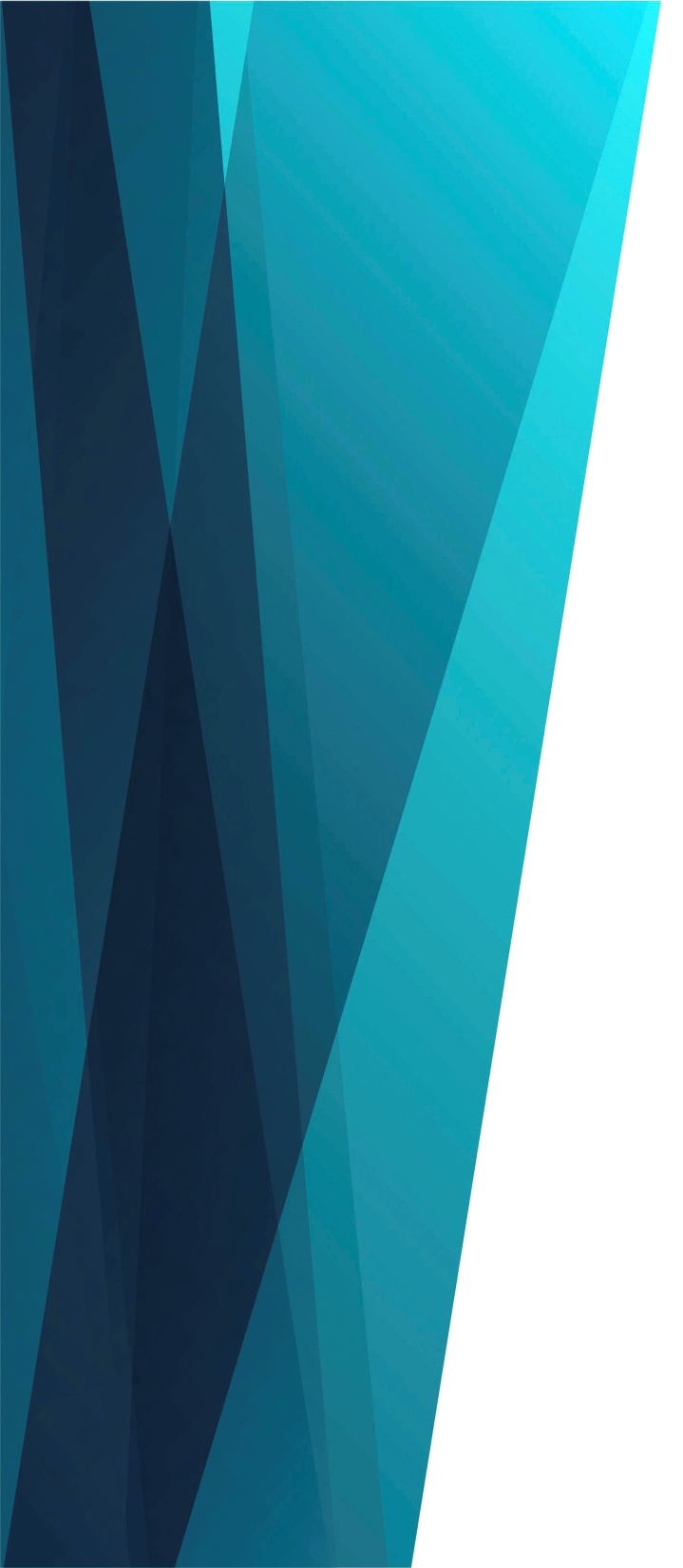 Христова кровь, стекавшая с креста
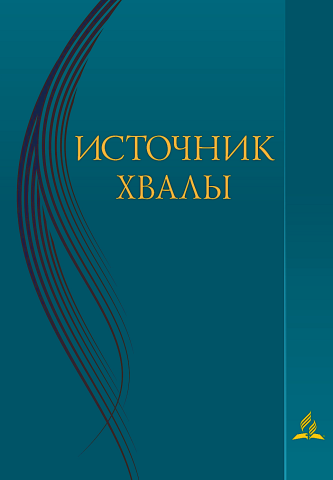 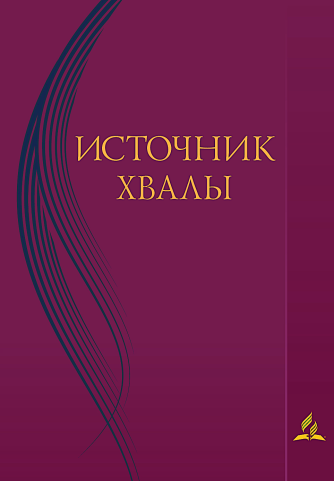 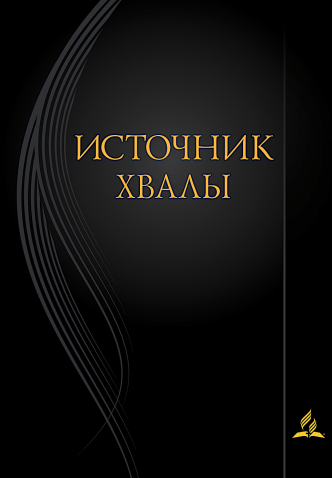 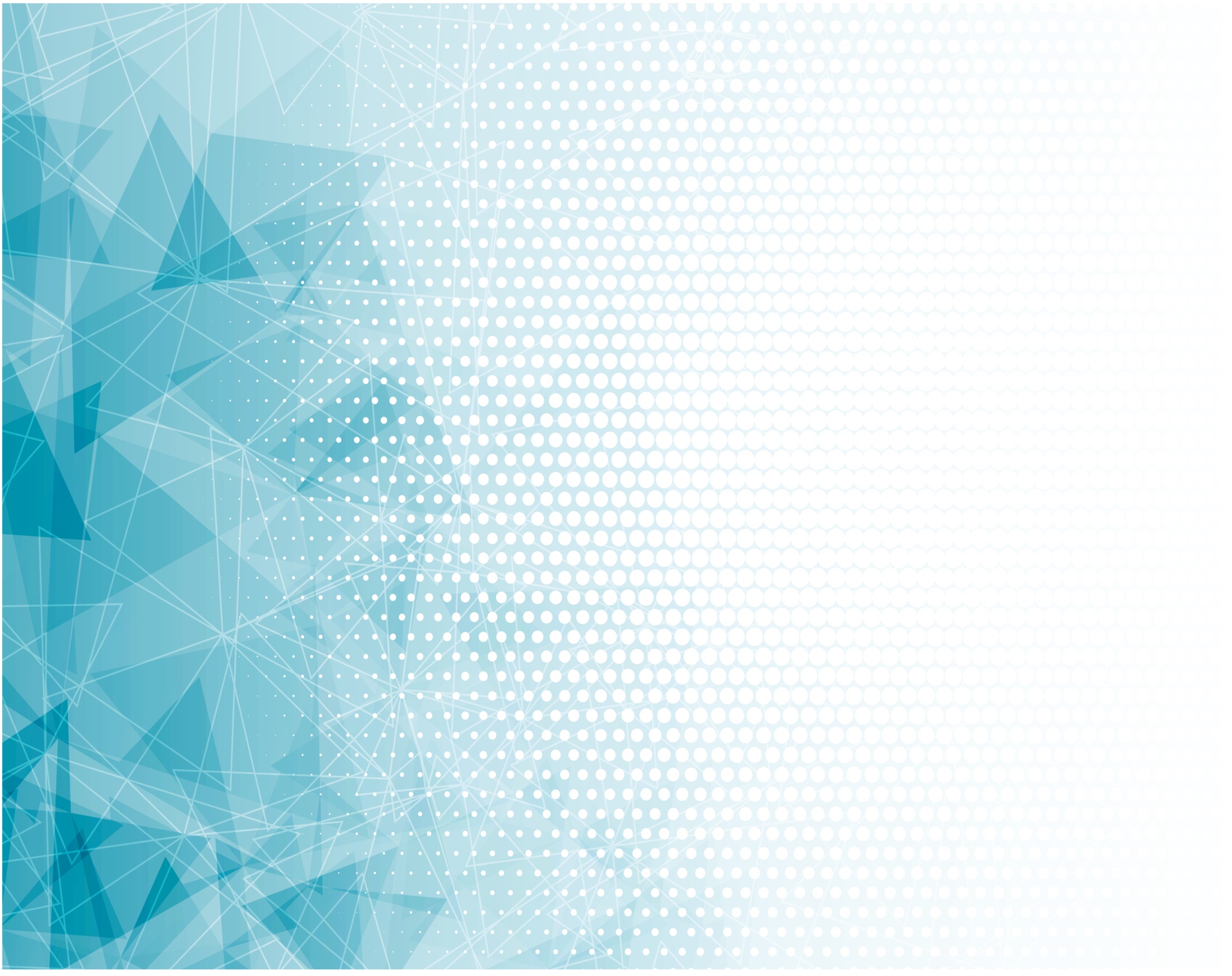 Христова кровь, 
Стекавшая с креста,
Омоет мне и сердце, и уста,
Чтоб мог тогда, мой Бог, 
Достойно я
Воспеть Тебя, воспеть, 
Господь, Тебя.
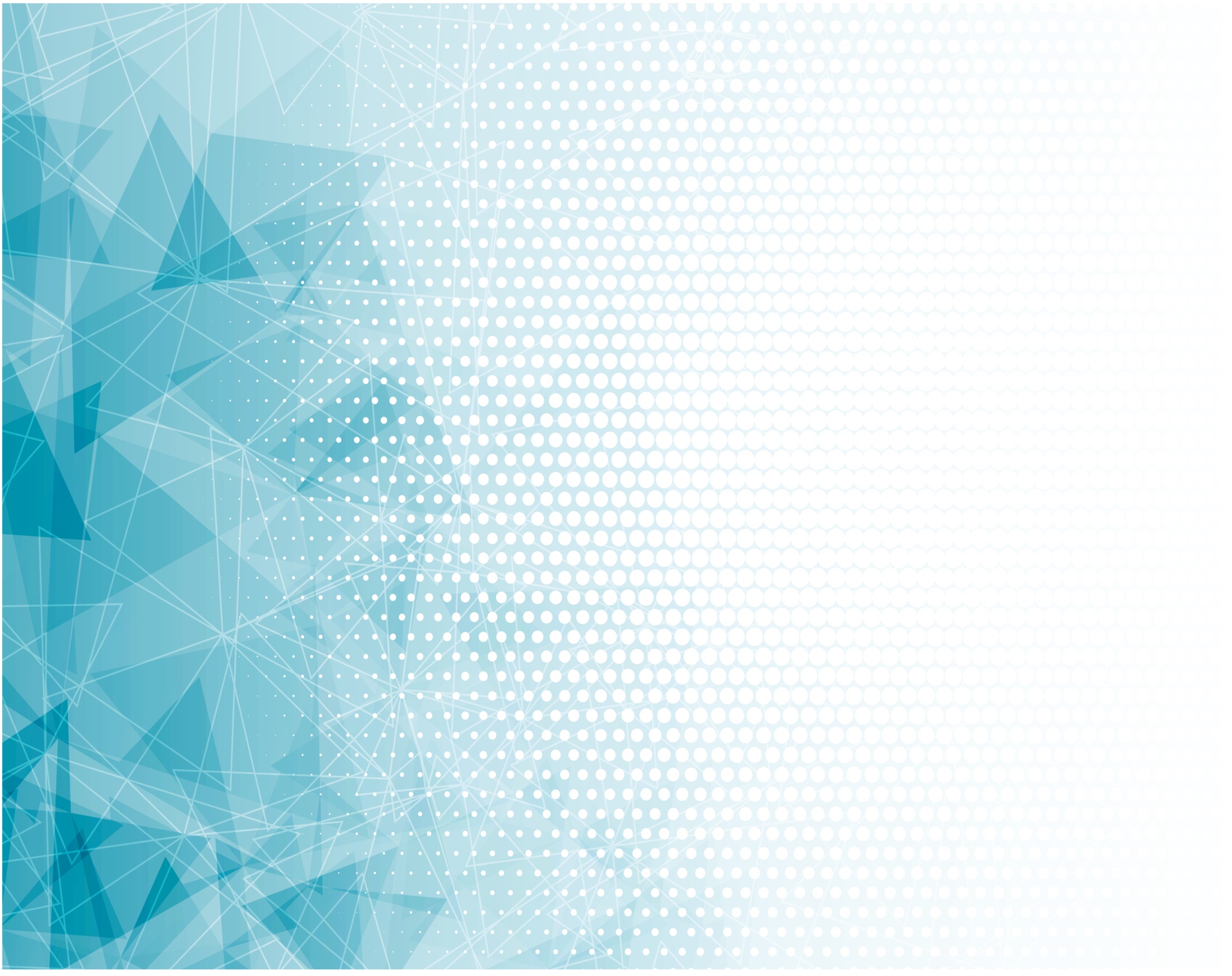 Припев: 
Хвалу Тебе, 
Господь, пою
За всю любовь Твою.
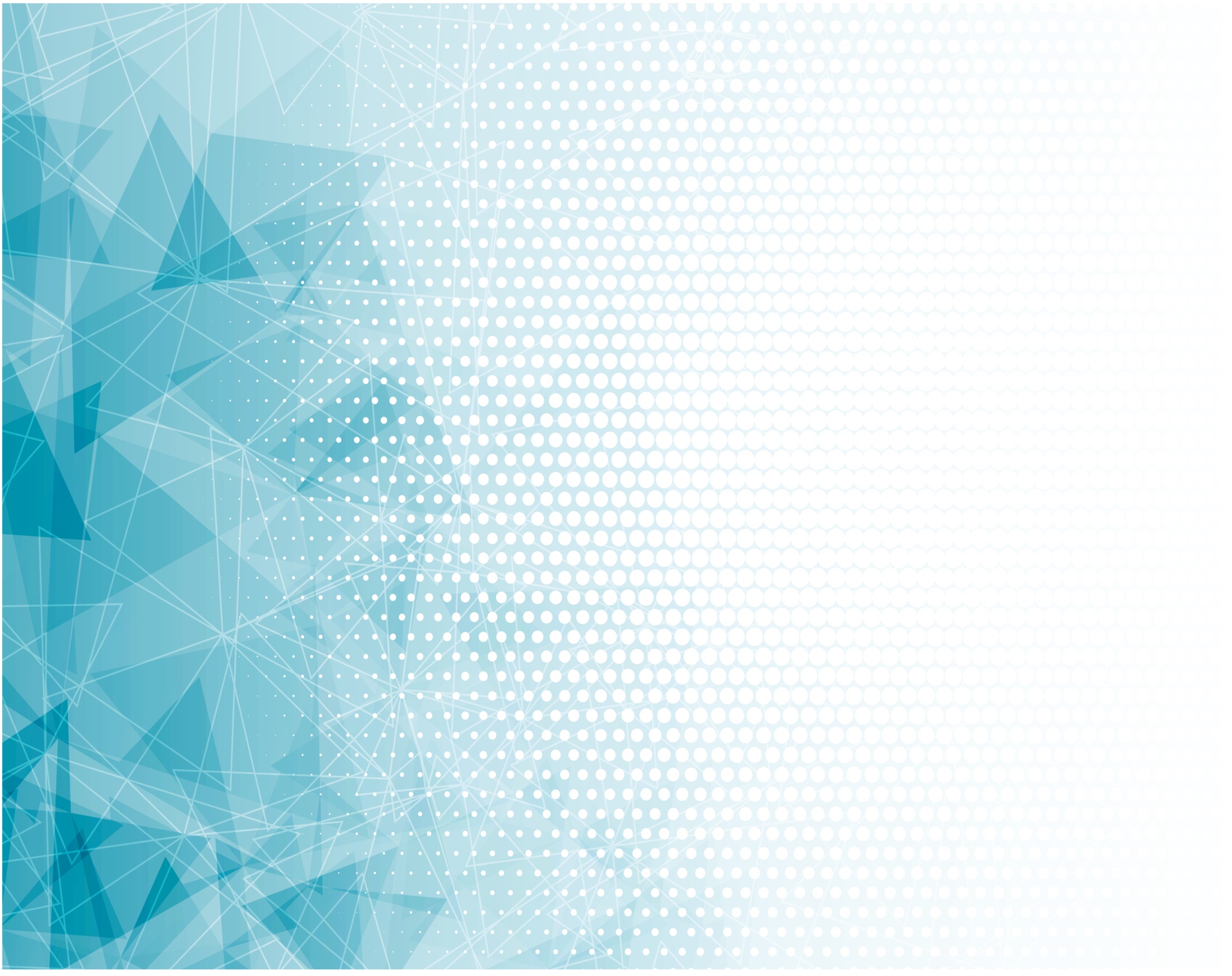 Я от грехов устал 
И изнемог,
Изъязвлен ими 
С головы до ног,
Но велика ко мне 
Любовь Твоя-
Тебе, Господь, 
Пою хваленье я.
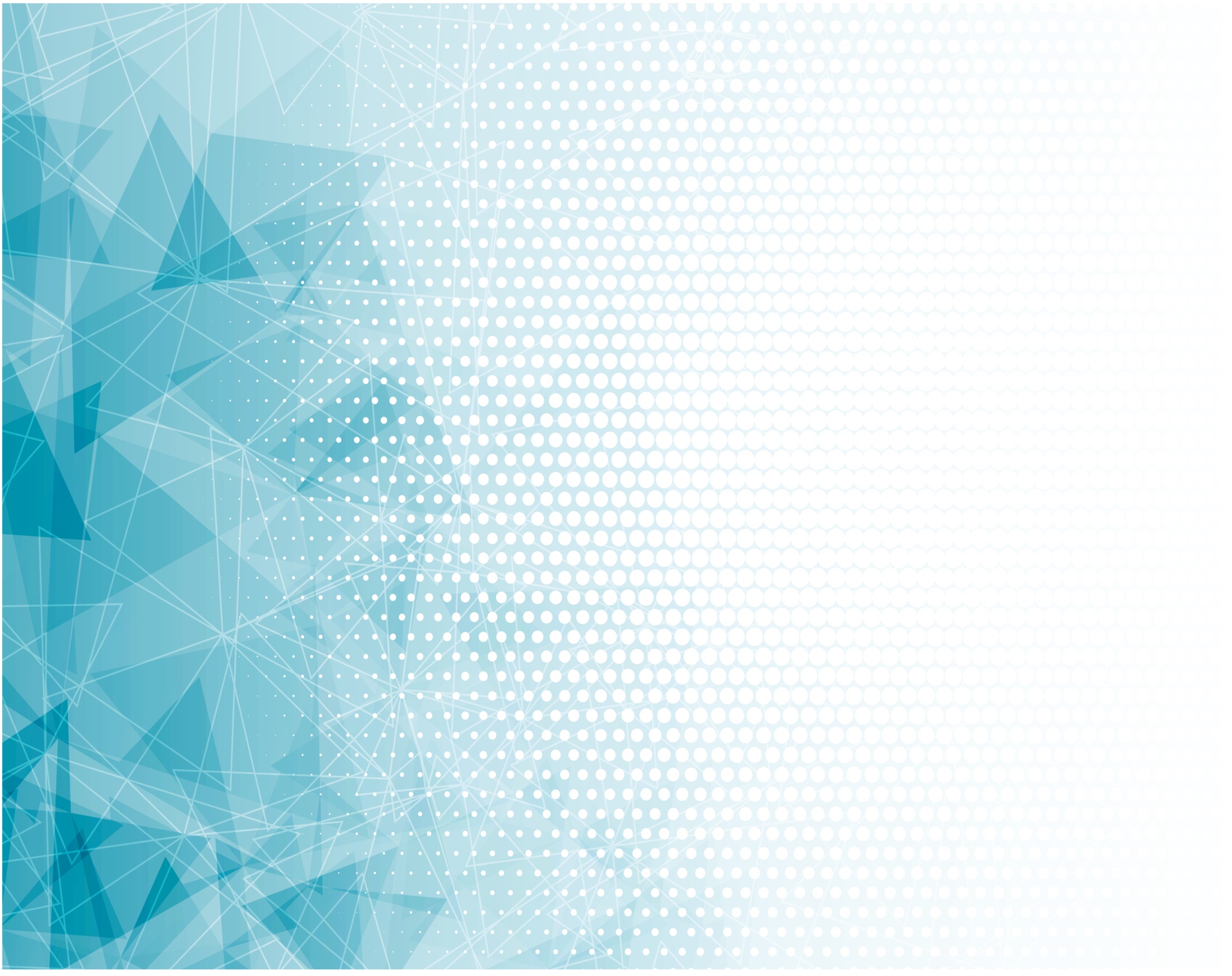 Припев: 
Хвалу Тебе, 
Господь, пою
За всю любовь Твою.
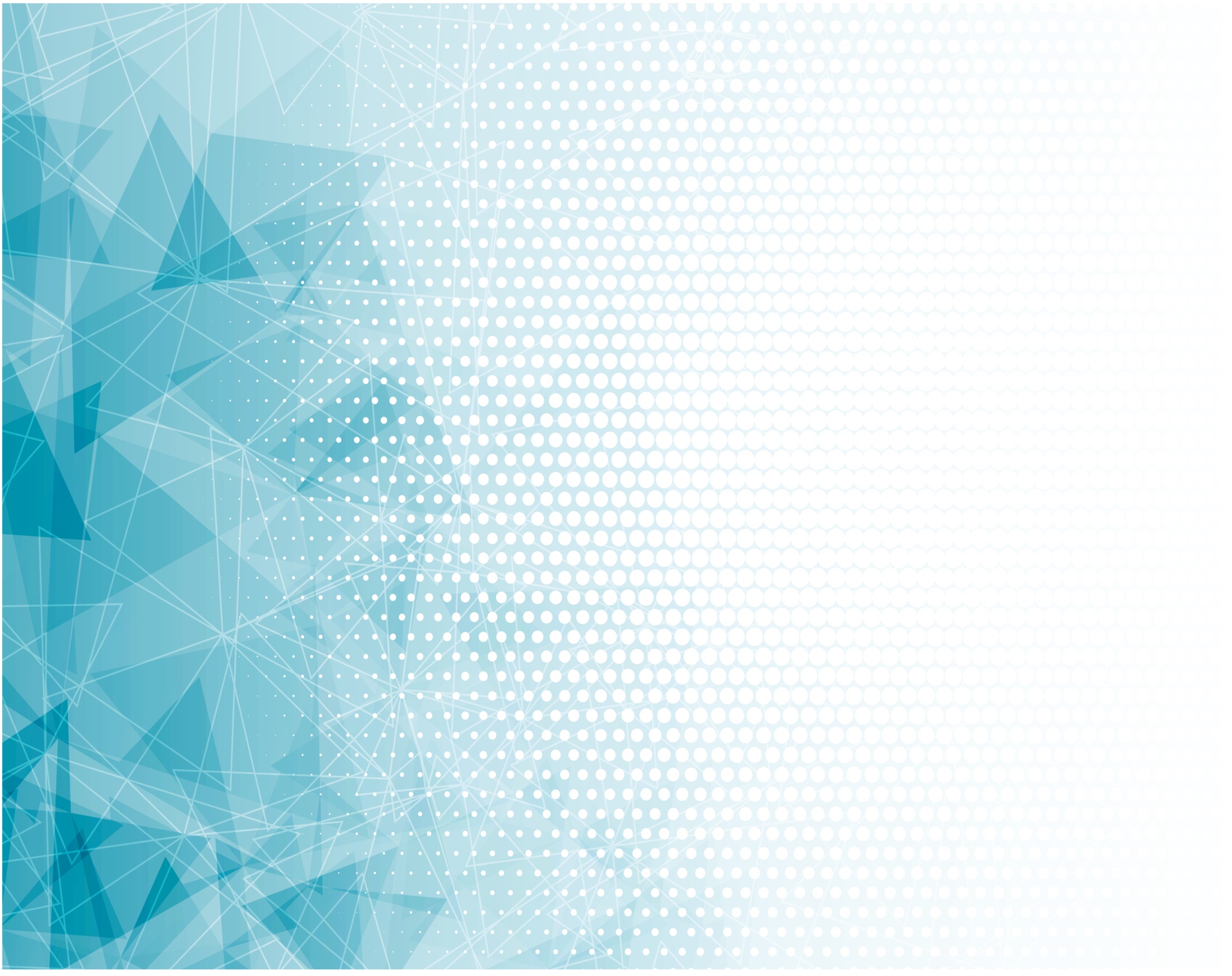 В душе моей погас 
Надежды свет,
Ни мира в ней, 
Ни счастья больше нет.
Но Ты велик! 
В Тебе уверен я-
Простишь грехи 
И подкрепишь меня.
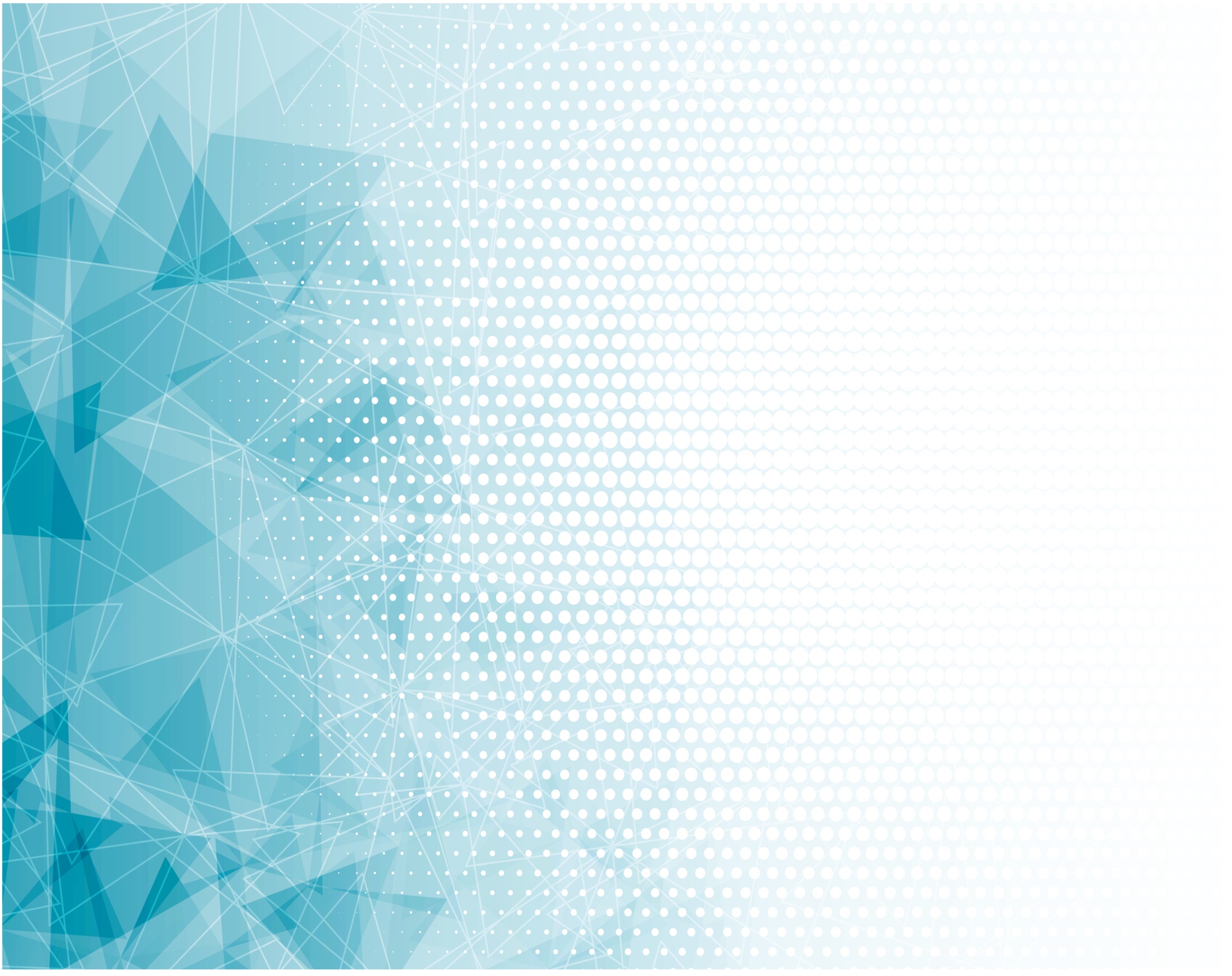 Припев: 
Хвалу Тебе, 
Господь, пою
За всю любовь Твою.
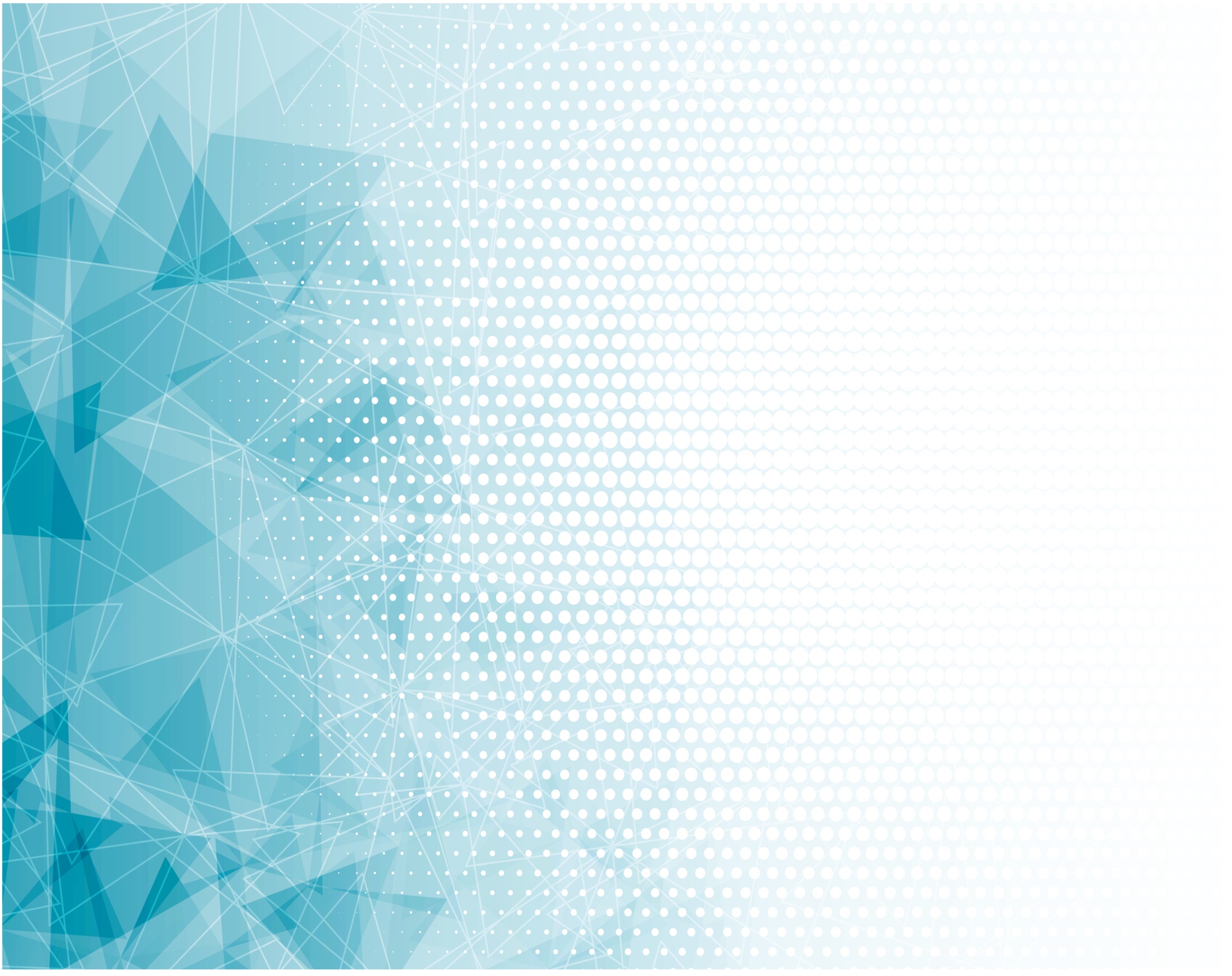 Хоть мрак в душе- 
Ты вновь в ней свет зажжешь,
К Себе на грудь, 
Как сына, привлечешь.
Пусть враг теснит 
Со всех сторон меня,
Ты всех сильней- 
В Тебе вся жизнь моя!
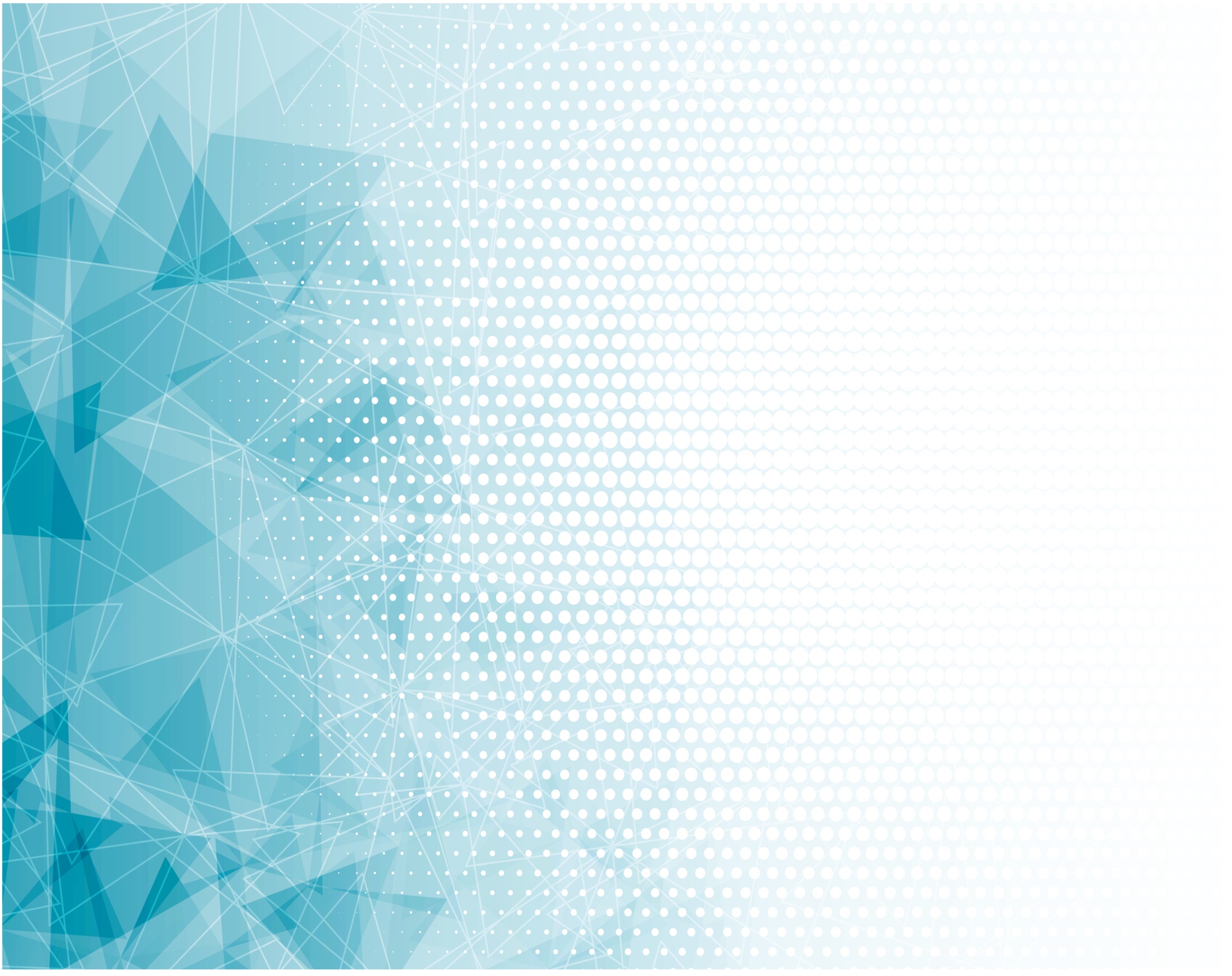 Припев: 
Хвалу Тебе, 
Господь, пою
За всю любовь Твою.